অনেক অনেক শুভেচ্ছা
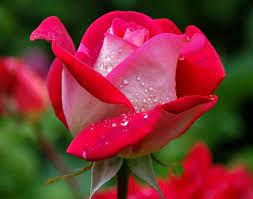 গোলাপ
শিক্ষক পরিচিতি
মোঃ শিহাব উদ্দিন (সিনিয়র শিক্ষক) 
আশেকানে আউলিয়া আবদুল মোনায়েম উচ্চ বিদ্যালয় 
হাজী পাড়া , বায়েজিদ , চট্টগ্রাম । 
mdshehab@gmail.com 
Mobile :  01817718144
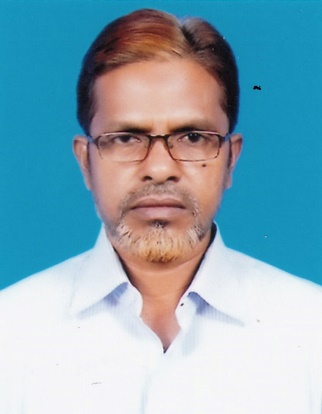 পাঠ পরিচিতি
বিষয়ঃ গণিত 
 শ্রেণিঃ ষষ্ঠ 
 সময়ঃ ৪৫ মিনিট
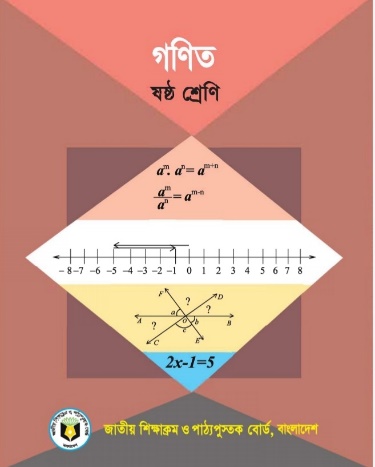 মানসিক প্রস্তুতি
প্রতীক
সূচক
চলক
বীজগণিতীয় রাশি
সহগ
পাঠ ঘোষণা / শিরোনাম
বীজগণিতীয় রাশি 
    অধ্যায়ঃ চতুর্থ 
      পৃষ্ঠাঃ ৭৬
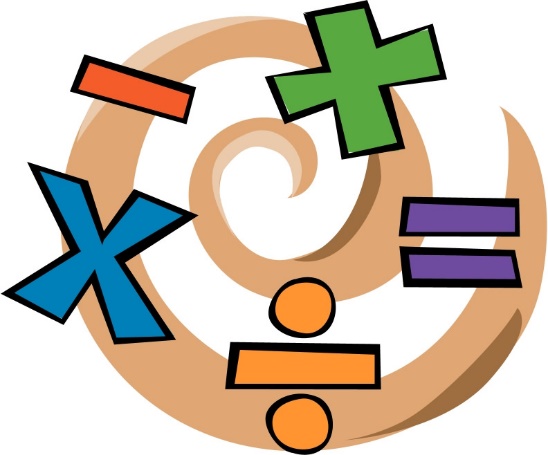 শিক্ষণফল
এই পাঠ শেষে শিক্ষার্থীরা ------ 
# বীজগণিতীয় প্রতীক, চলক, সহগ, সূচক কী তা বলতে পারবে। 
# বীজগণিতীয় প্রতীক ব্যবহার করে গাণিতিক সমস্যা সমাধান 
    করতে পারবে ।
বীজগণিতীয় প্রতীক
০,১,২,৩,৪,৫,৬,৭,৮,৯   এগুলো পাটিগণিতের প্রতীক বা অঙ্ক । 
 0,1,2,3,4,5,6,7,8,9   এগুলো বীজগণিতীয় প্রতীক বা অঙ্ক । 
এখানে, বীজগণিতীয় প্রতীকের সাথে অক্ষর প্রতীকও ব্যবহার করা হয় ।  যেমনঃ a, b, c, d, e  ইত্যাদি অক্ষর দ্বারা জানা বা অজানা
সংখ্যা বা রাশিকে প্রকাশ করা হয় । যেমনঃ y সংখ্যক কলা আছে।
y এর মান 3 / 5 হলে, 3y / 5y  কলা আছে ধরা হবে।
চলকঃ
  অক্ষর প্রতীক x এর মান 5/8 বা অন্য 
  কোন সংখ্যা হতে পারে । বীজগণিতে এ ধরনের 
  অজ্ঞাত রাশি বা অক্ষর প্রতীককে চলক বলে । 
  যেমনঃ এখানে চলক হিসাবে x প্রতীক ব্যবহার 
  করা হয়েছে । 
চলকের বৈশিষ্ট্যঃ   
  * চলক এমন ১টি প্রতীক যার মানের পরিবর্তন হয় 
  *  চলকের বিভিন্ন মান ধারন করতে পারে ।  
  *  চলকের মান নির্দিষ্ট নয় ।
পাঠ শিরোনামে ১টি ডাইগ্রাম দেখিয়েছিলাম, এর নাম কী ?
প্রক্রিয়া চিহ্নঃ
পূর্বে আমরা পাটিগণিতে যোগ, বিয়োগ, গুণ, ও ভাগ সম্পর্কে জেনেছি ।
এগুলো যেসব চিহ্ন দিয়ে প্রকাশ করা হয়, তাদেরকে প্রক্রিয়া চিহ্ন বলে ।
সহগঃ 
কোনো একপদী রাশিতে চল্কের সাথে যখন কোনো সংখ্যা 
গুণক হিসেবে যুক্ত থাকে, তখন ঐ গুণককে রাশিটির সহগ 
বলে । যেমনঃ   3x, 4y, 6xy, 8b   etc. 
এখানে   3, 4, 6, 8  যথাক্রমে এদের সহগ ।
একটি খাতার দাম x টাকা,একটি পেন্সিলের দাম  y টাকা ও একটি রাবারের দাম z টাকা হলে, চারটি খাতা, দুইটি পেন্সিল ও তিনটি রাবারের মোট দাম কত ? 
একটি খাতার দাম  x  টাকা 
চারটি     “        x . 4 = 4x  টাকা 
অনুরুপ ভাবে, দুইটি পেন্সিলের দাম= 2y টাকা
এবং তিনটি রাবারের দাম = 3z টাকা । 
মোট দাম = (4x+2y+3z)  টাকা   Ans.
৩।  2x + 3y ÷ 4x - 5x  ×  8y রাশিটিতে 
কয়টি পদ আছে এবং পদগুলো কী কী ? 
সমাধানঃ আমরা জানি, কোনো রাশিতে + চিহ্ন ও – চিহ্ন
 দ্বারা বিভক্ত প্রতিটি অংশকে এক একটি পদ বলে । 
2x + 3y ÷ 4x - 5x  ×  8y
সুতরাং 2x ,3y÷4x and 5x × 8y  তিনটি পদ Ans.
৪। সহগ নির্ণয়ঃ   6x,  5xy,  xyz
এখানে  x  এর সহগ      6
          xy  এর সহগ      5
          xyz  এর সহগ    1
শ্রেণির কাজ
নিচের রাশিতে কয়টি পদ আছে এবং পদগুলো কী কী লেখ । 
 3b × c + 8y – 2x ÷ 3d + 5z                দলের নাম          জবা
m  কে  n  দ্বারা গুণ করে গুণফলকে  y  দ্বারা ভাগ কর । 9 এর 
সূচক ও ভিত্তি নির্ণয় কর ।                              দলের নাম              গোলাপ
মূল্যায়ন
দুইটি বীজগণিতীয় প্রতীক এর নাম লিখ ।               
বীজগণিতের মৌলিক বৈশিষ্ট্য গুলো কী কী ?           
বীজগণিতে প্রক্রিয়া চিহ্ন গুলো কী কী লিখ ?           
সহগ ও সূচকের মধ্যে মৌলিক পার্থক্য কী ?
1,4
 a.d.z
 +, -, x
বাড়ির কাজ
একটি খাতার দাম x টাকা ও একটি বইয়ের দাম y টাকা 
এবং একটি কলমের দাম z টাকা হলে, 
চারটি খাতা ছয়টি বইয়ের দাম কত ? 
সাতটি বই ও তিনটি কলমের দাম কত ?
দশটি খাতা পাঁচটি বই ও দুইটি  কলমের দাম কত ?
ধন্যবাদ
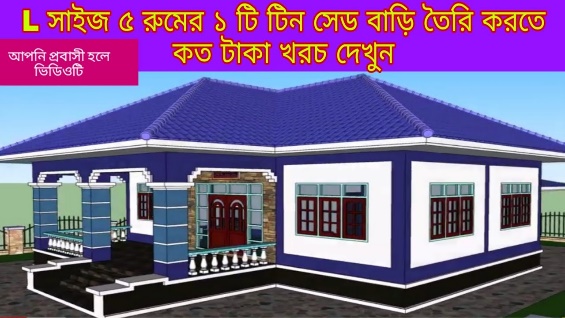